10 известныхАЛМАЗОВ.
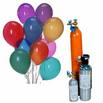 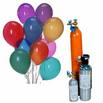 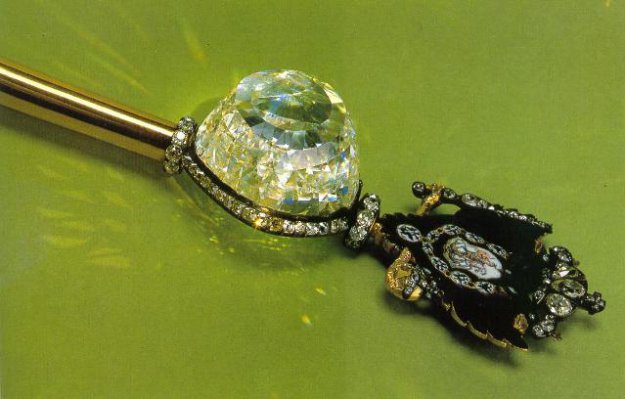 Бриллиант 
«Орлов»
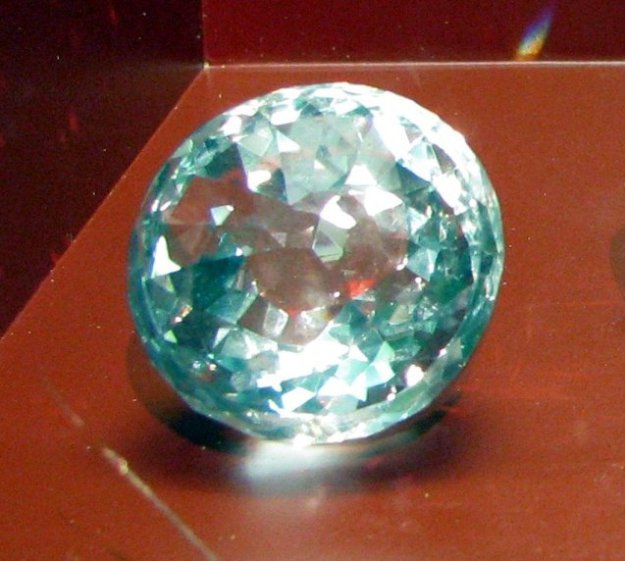 «Великий Могол»
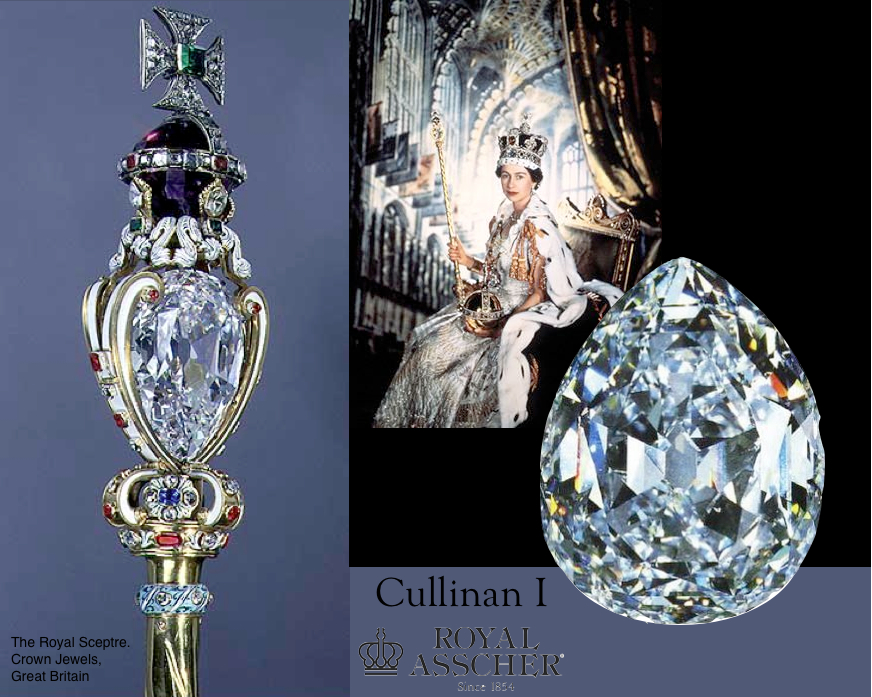 Алмаз 
Куллинан
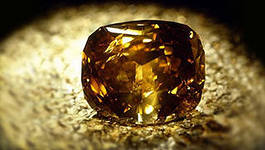 Алмаз «Золотой 
юбилей»
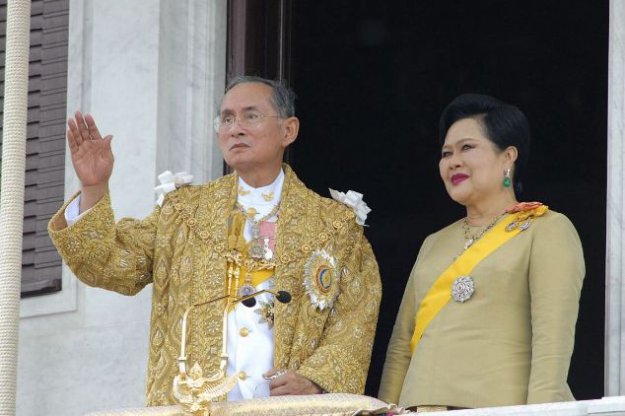 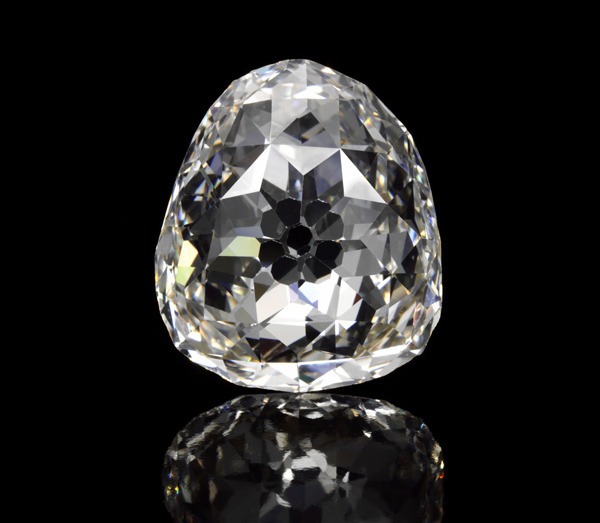 Бриллиант «Санси»
Алмаз «Кохинур»
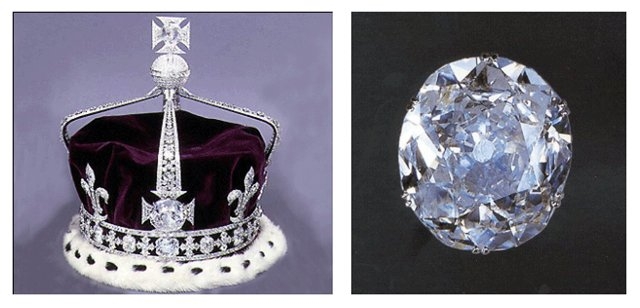 Алмаз «Хоуп»
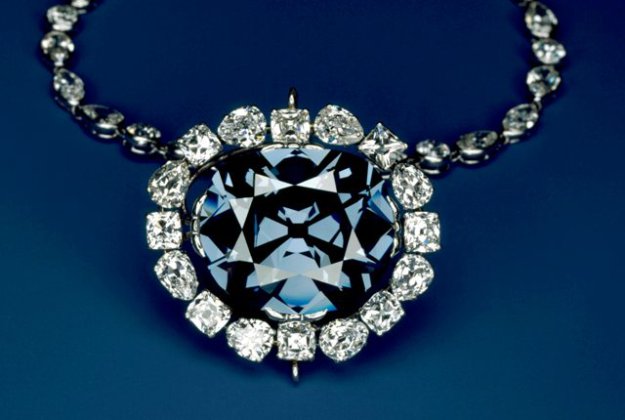 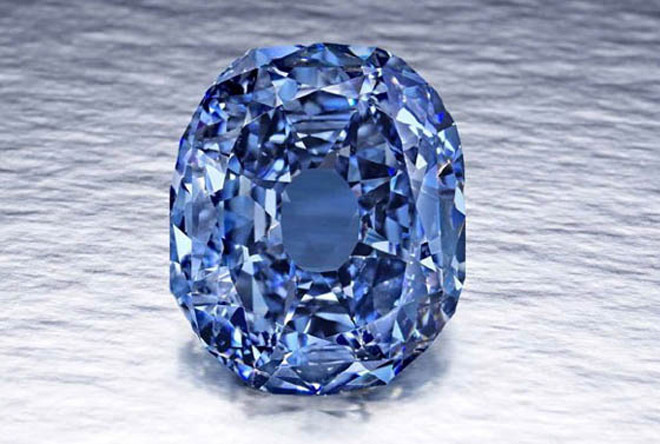 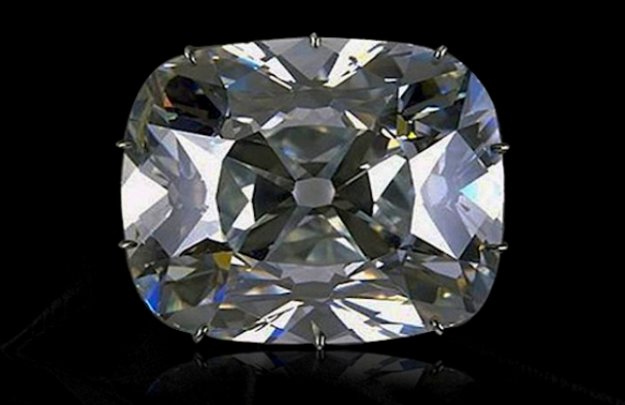 Алмаз Регента
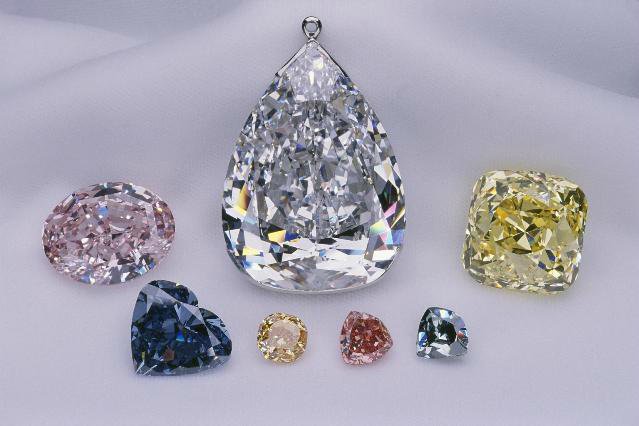 Алмаз «Звезда Тысячелетия»
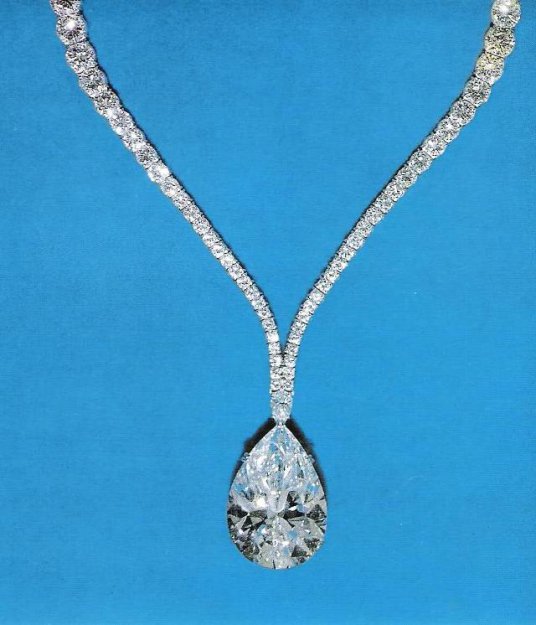 Бриллиант

 Тейлор-

Бартон
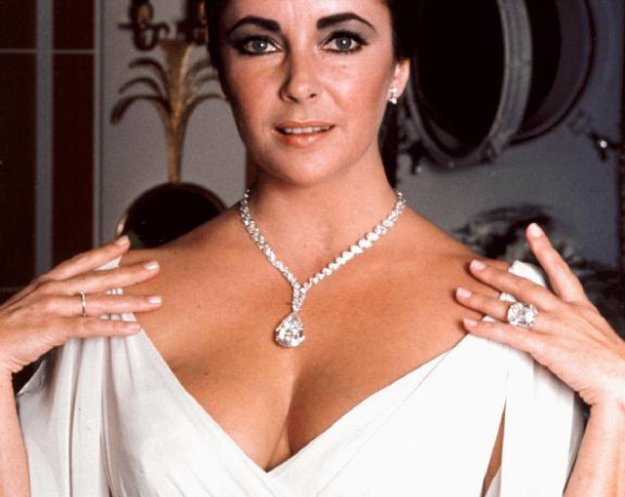